Odnosi do drugih bitji na našem planetu
Pomen živih bitji za obstoj človeštva:
Prbl. 1/3 hrane zraste na rastlinah, ki so ji oprašile živali
Ni živali          ni rastlin          ni hrane           lakota
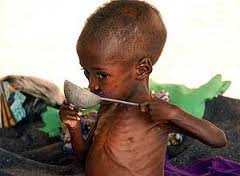 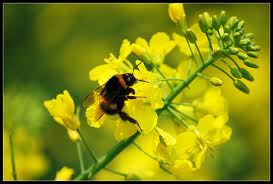 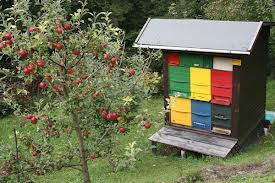 Primeri:
 - ni žuželk opraševalk       rastline niso oprašene      ni plodov 



- rastline niso oprašene       se ne razmnožujejo      ni krme za živali


 
- ni žuželk opraševalk     rastline se ne razmnožijejo     manj kisika
lakota
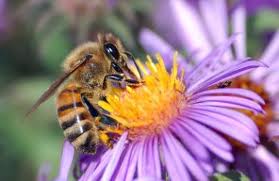 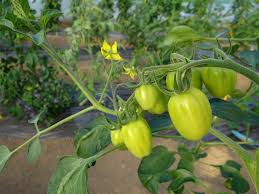 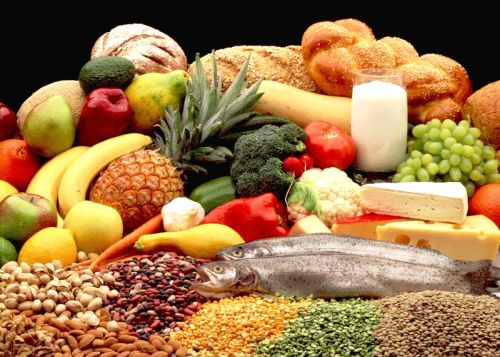 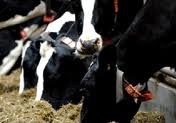 ni živali
lakota
Ni življenja
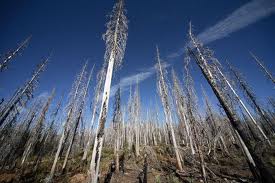 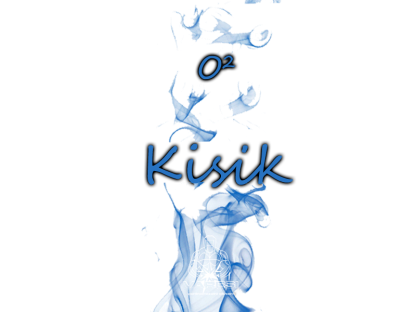 STVARI, KI JIH PRIDOBIVAMO OD ŽIVALI:
Hrana
Krzno
Usnje
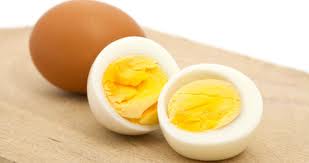 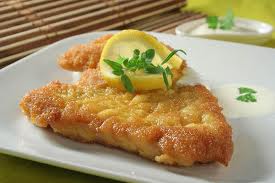 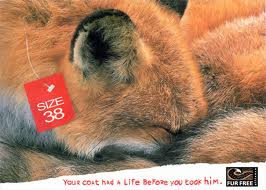 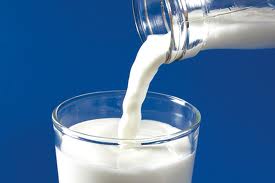 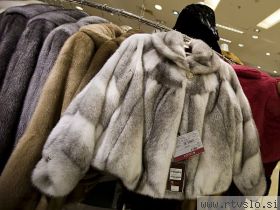 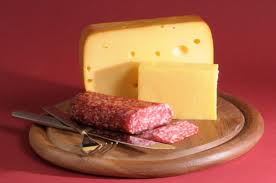 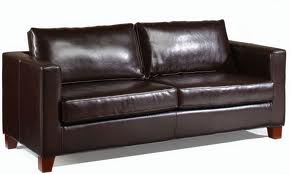 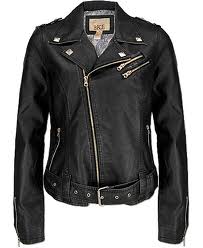 Stvari, ki jih pridobivmo od rastlin:
Hrana
Kisik
Blago
Papir
Les
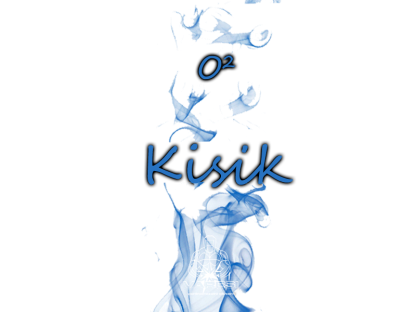 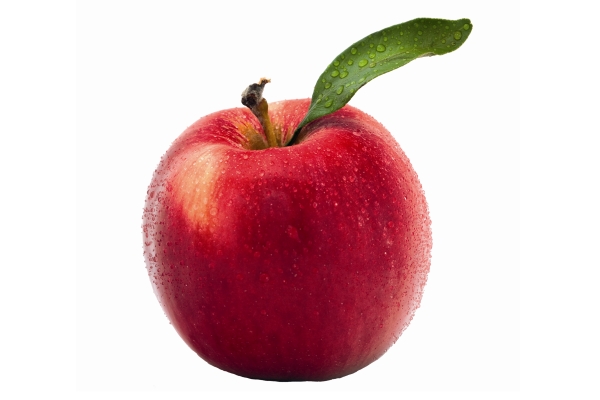 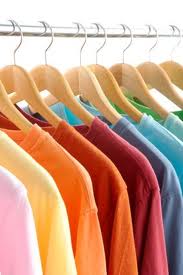 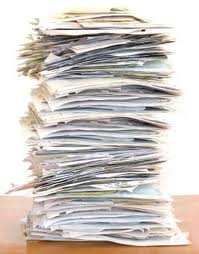 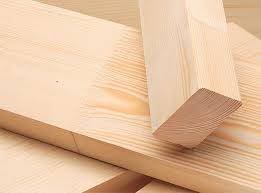 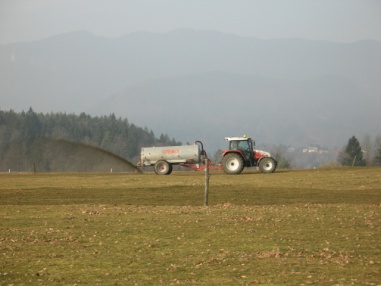 Izginjanje živali in rastlin:
...posledica hitre rasti prebivalstva      večje zahteve po hrani 
Vzroki za izumiranje vrst: kmetijstvo, gozdarstvo, prekomerno izkoriščanje vrst, širjenje urbanih površin, onesnaževanje okolja


ekocid
Uničevanje habitatov
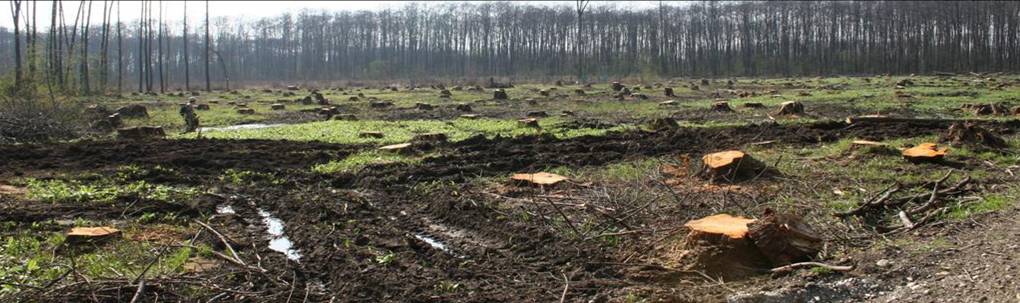 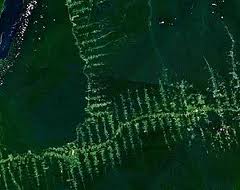 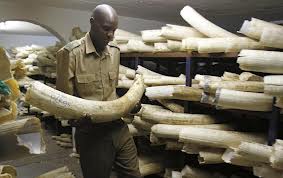 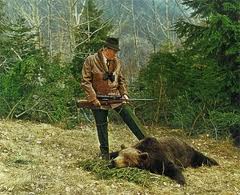 DOMAČE ŽIVALI:
udomačitev živali že v prazgodovini
Hrana, pomoč pri fizičnih opravilih, varovanje, druženje, zabava,...
udomačene živali v divjini ne morejo preživeti v divjini        mi smo odgovorni zanje
5 svoboščin živali:
-odsotnost žeje, lakote, podhranjenosti
-odsotnost bolezni, bolečin, pškodb
-preprečevanje strahu in neugodja
-možnst izvajanja živalski vrsti značilnega vedenja
-zagotovitev primernega okolja
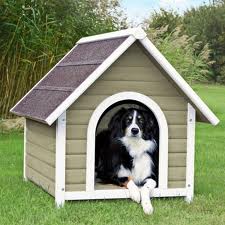 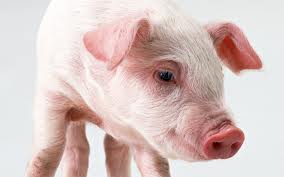 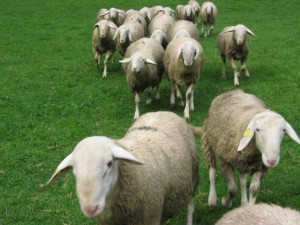 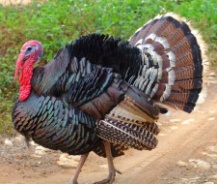 ZA PRIDOBIVANJE HRANE
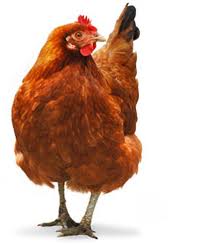 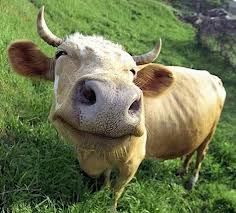 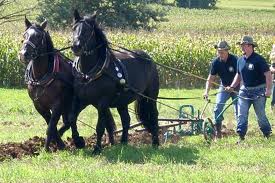 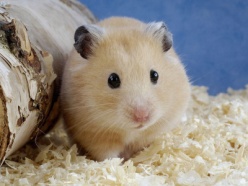 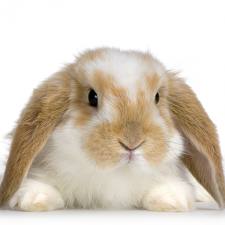 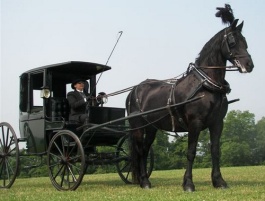 ZA POMOČ PRI FIZIČIH OPRVAILIH, DELU, TRANSPORT, ŠPORT
ZA VAROVANJE IN ZABAVO, DRUŽBO
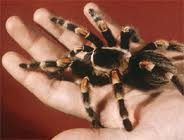 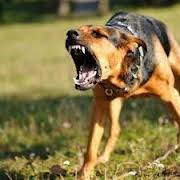 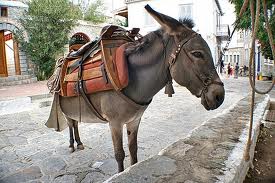 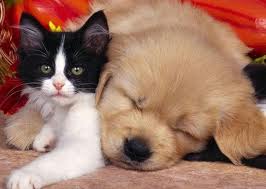 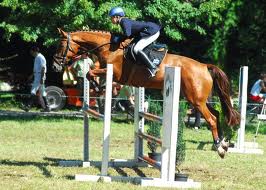 Mučenje živali:
Zakon o zaščiti živali
živali se v genih od nas razlikujejejo le za 1%, prav tako kot mi čutijo, mislijo, čustvujejo
OBLIKE MUČENJA ŽIVALI SO:
-poskusi na živalih
-živali v cirkusu
-nenavadni običaji
-zanemarjanje živali
-živalski boji
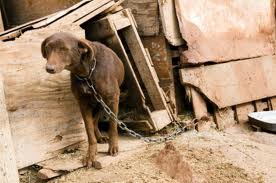 Poskusi na živalih:
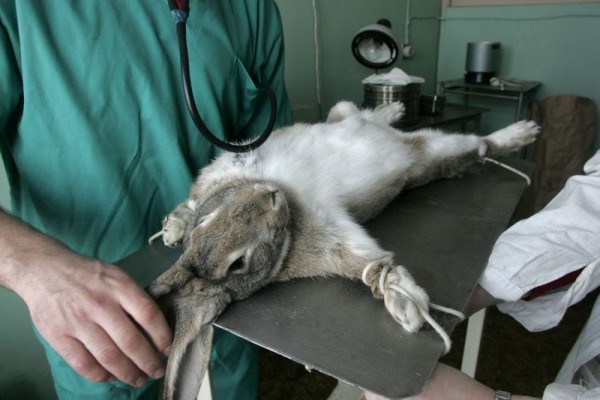 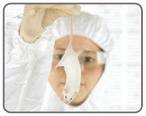 Zakon jih dopušča
V laboratorijih
Vsako leto milijoni živali umre v bolečinah, ne uporabljajo protibolečinskih sredstev
Podjetja preizkušajo nove izdelke
Živali prisilijo piti, vdihavati, zaužiti snov, jo natresejo v oko, na poškodovano kožo
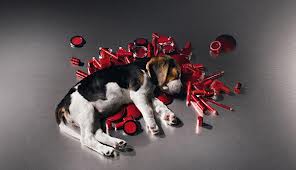 Nastanejo opekline, razjede, izpučaji,...
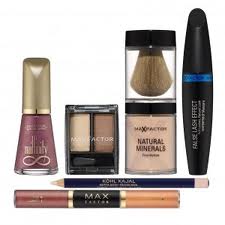 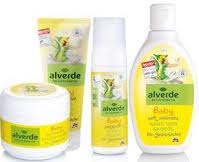 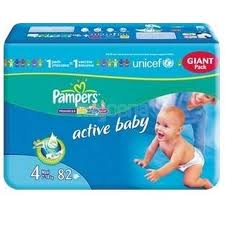 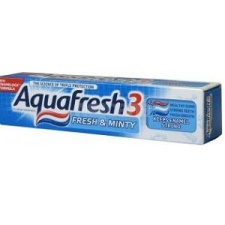 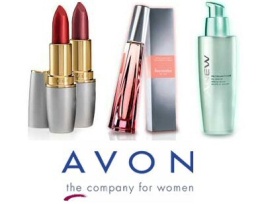 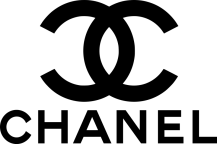 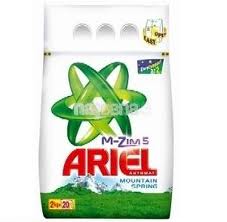 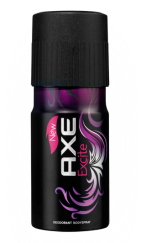 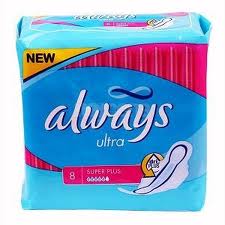 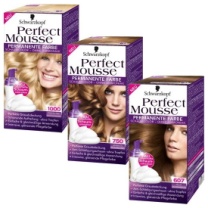 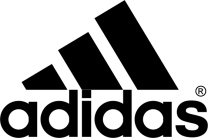 Cirkuške živali:
Večino časa so zaprte v majhnih kletkah, veliko potujejo
Kršene so svoboščine živali
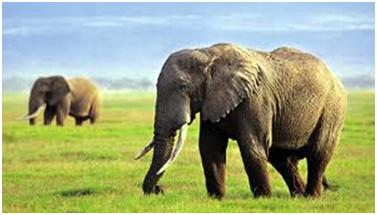 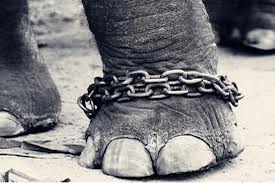 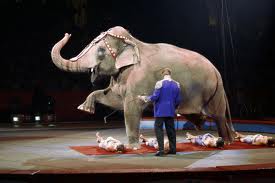 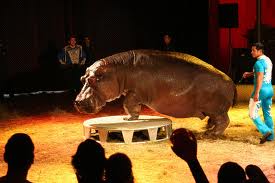 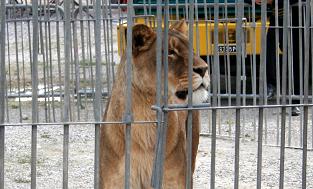 Nenavadni običaji:
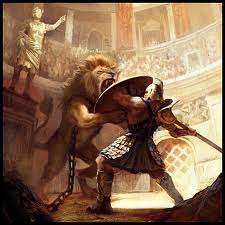 Že pri Rimljanih (gladiatorji)
danes: -bikoborbe
                -tek pred biki
                -rodeo
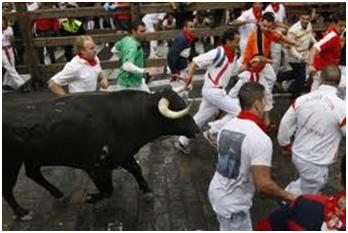 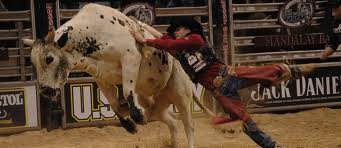 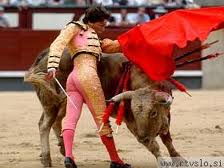 Živalski boji
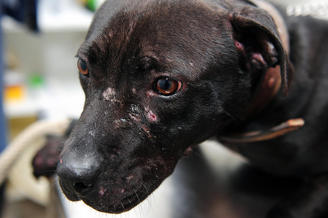 Živali so nasilno vzgojene
Pasje, petelineje borbe
Ljudje se naslajajo ob tem, kako živali trpijo
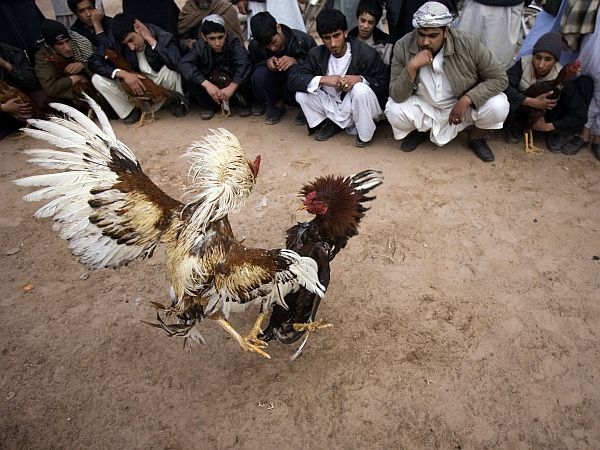 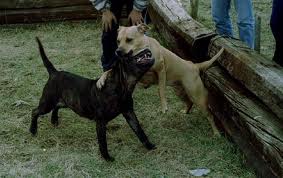 Zanemarjanje živali:
Vsakdanje (pretepanje psov, konji se pogrezajo v svojih iztrebkih, streljanje mačk z zračno puško, utapljanje neželenih mladičev, zastrupljanje, psi ki so celo življenje v pesjaku ali na verigi brez zaščite pred mrazom, vetrom in soncem, živali brez sveže vode in hrane, nepotrebna ali neprimerna usmritev,...)
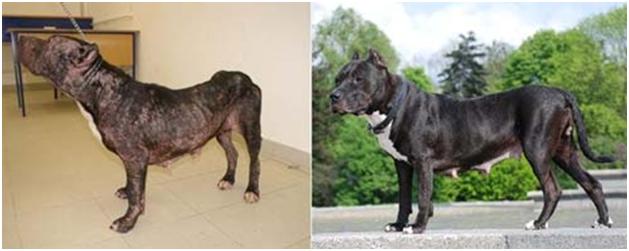 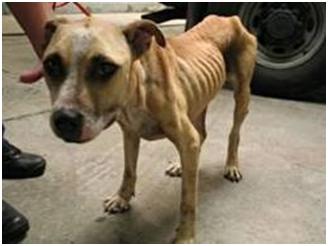 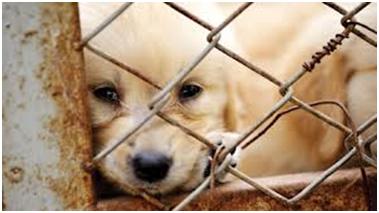 Slovarček:
HABITAT  je življensko okolje živali in rastlin z živo in ne živo naravo.
EKOCID  pomeni, da izginejo vsi predstavniki ene vrste
RODEO je oblika mučenja živali, pri kateri hočejo jezdeci dokazati svojo spretnost pri obvladanju podivjanih bikov ali konjev.
Za konec:
http://www.slovenskenovice.si/crni-scenarij/na-tujem/video-mucenje-zivali-kot-ga-se-niste-videli
Viri:
http://issuu.com/andrejape/docs/etika_8_ucb 
           Državljanska in domovinska vzgoja ter etika 8, učbenik, 29.10.2012
   
http://www.slovenskenovice.si/crni-scenarij/na-tujem/video-mucenje-zivali-kot-ga-se-niste-videli
           VIDEO: Mučenje živali, kot ga še niste videli | Slovenskenovice.si, 29.10.2012
 
www2.arnes.si/~oscefk1s/0809/tacka/poskusinazivalih.pdf
          Loncarek: poskusi na živalih,19.10.2009

http://www.viva.si/Psihologija-in-odnosi/3670/EFT-Za-so%C5%BEitje-ljudi-in-%C5%BEivali?index=1
           EFT: Za sožitje ljudi in živali | Psihologija in odnosi | VIVA.si, 29.10.2012

http://sl.wikipedia.org/wiki/Biotska_raznovrstnost
          Biotska raznovrstnost - Wikipedija, prosta enciklopedija,29.10.2012

http://sl.wikipedia.org/wiki/%C4%8Cebele
           Čebele - Wikipedija, prosta enciklopedija,29.10.2012

http://www.ljudmila.org/merc/ljudjeza/krzno.html
            ljudjeza.org - proti izdelavi in nosenju krzna, 29.10.2012

http://veganska-iniciativa.blogspot.com/2012/03/krzno-v-stevilkah.html
           Veganska Iniciativa: Krzno v številkah,30.10.2012
 
http://www.veganstvo.net/ali-ves/usnje/
           usnje, 30.10.2012

http://sl.wikipedia.org/wiki/Udoma%C4%8Ditev
           Udomačitev - Wikipedija, prosta enciklopedija,1.11.2012

http://www.dnevnik.si/mnenja/komentarji/1042337259
           Mučenje živali | Dnevnik.si, 1.11.2012